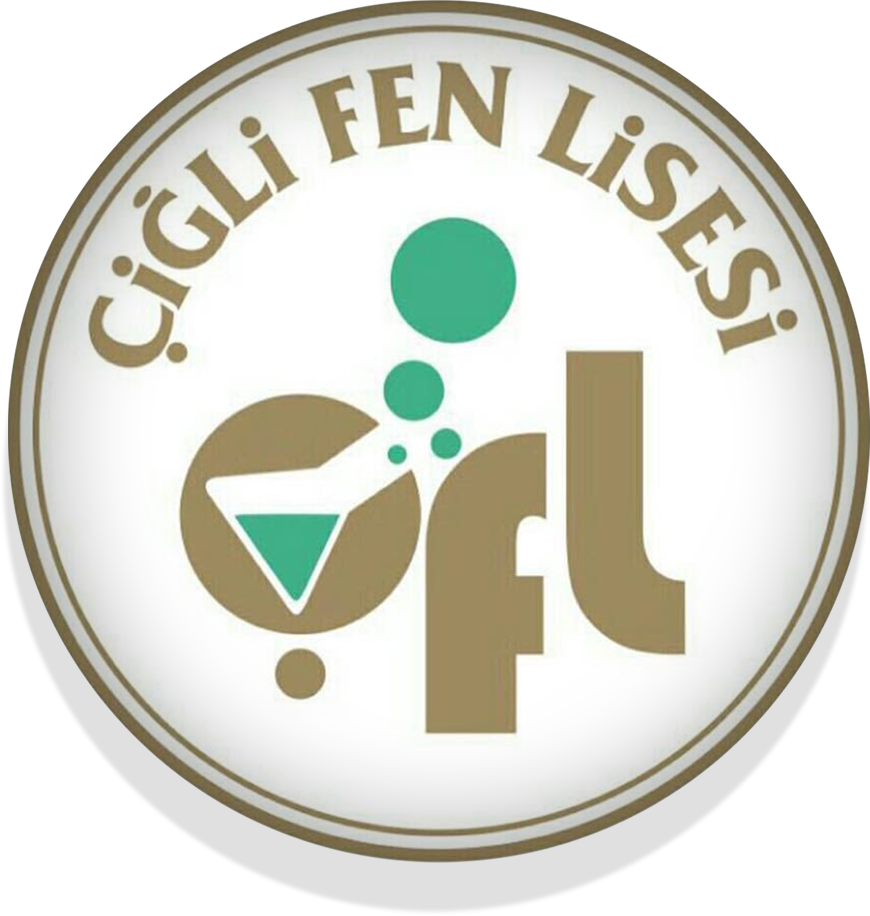 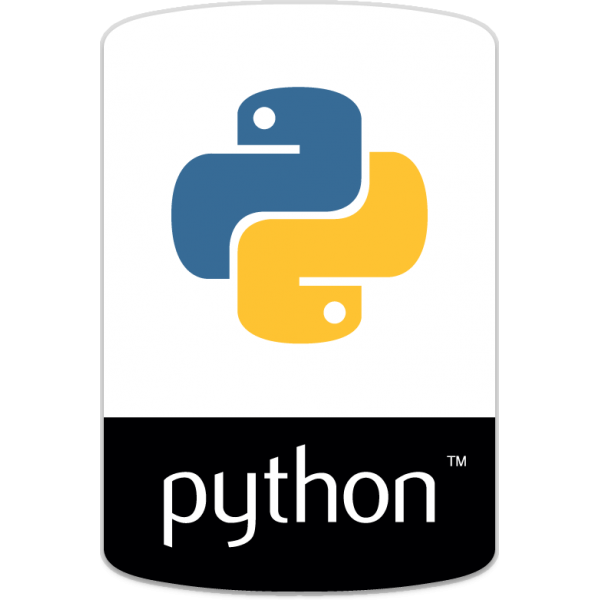 PYTHONPROGRAMLAMA DİLİ
BİLGİSAYAR BİLİMİ DERSİ – Kur 1
Bilâl AYDEMİRBilişim Tek. Öğrt.
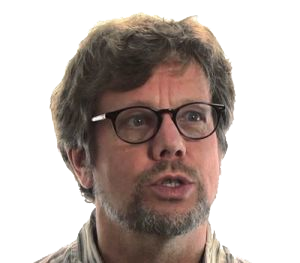 Python ilk olarak Guido van Rossum tarafından 1990’lı yılların başlarında geliştirilmeye başlanmıştır.
Zannedildiğinin aksine bu programlama dilinin adı piton yılanından gelmez... 
Guido Van Rossum bu programlama dilini, “The Monty Python” adlı bir İngiliz komedi grubunun, “Monty Python’s Flying Circus” adlı gösterisinden esinlenerek adlandırmıştır.
PYTHON TARİHÇESİ
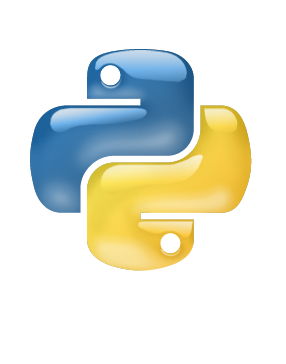 Güçlü ve hızlıdır.
 Yazılımı kolay ve sadedir.
Net ve kolay okunabilen yazımı
Güçlü ifade yeteneği
Modüler yapısı
Çok geniş kütüphaneleri
NEDENPYTHON?
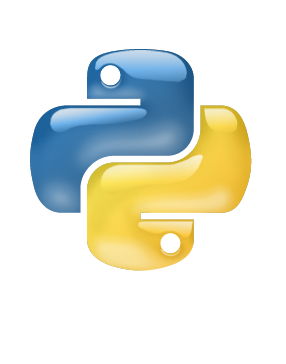 Veritabanı Programcılığı
GUI (Graphic User Interface) Kullanıcı Arayüzü programcılığı
 İnternet Programcılığı
Machine Learning
Örümcek türü yazılımlar
Bilimsel
Veri Analizi
Ağ ve Soket programcılığı
Sistem Yönetimi
NERELERDE KULLANILIR?
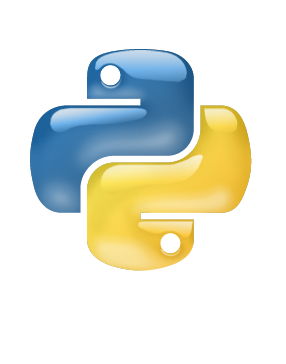 www.python.org sitesinden download bölümünden
Windows 10 ve Windows 7 service pack 1arası sürümler 
Python 3.7.1 sürümünü kullanabilir.
Windows 7 service pack 1 olmayan sürüm ve daha eski sürümler ise
Python 3.4.3.rc1 sürümü kullanılabilir.
PYTHONİNDİRME ve KURULUM
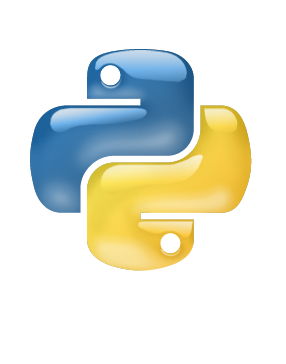 Komutlar büyük harflerle yazılmaz 
Diğer dillerde de olduğu gibi bir değişken RAKAM ile başlayamaz. İlk karakter bir harf veya _ (altçizgi) olmak zorundadır.
 Harf, Rakam ve _ (alt çizgi) haricinde bir karakter içeremez (örn: $, #,*, ? veya boşluk gibi).
YAZIM KURALLARI
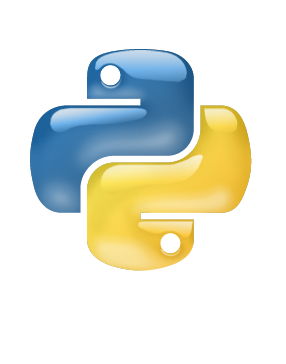 print ("Merhaba, Dünya!") 

 EKRANA YAZDIRMAK İSTEDİĞİNİZ MESAJ İÇİN print KOMUTU KULLANILIR
print()komutu
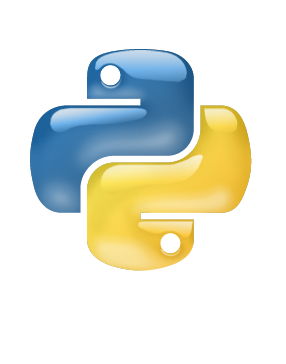 degiskenadi =değer

 DEĞER VERMEK İSTEDİĞİMİZ DEĞİŞKENİN ADININ KARŞINA DEĞERİ YAZILIR

ÖRN: 
sayi=“5”
isim=“ahmet”
DeğişkenTanımlama
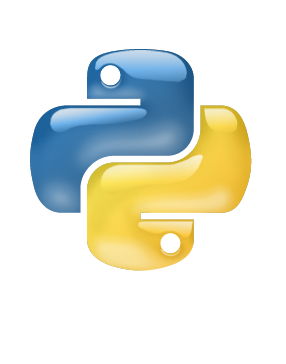 DEĞİŞKEN YAZDIRMA
print("Merhaba, Dünya")
sayi=5
isim="ahmet"
print(sayi)
print(isim)
Örnek 1
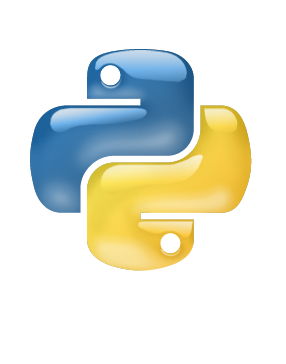 DEĞİŞKEN VE METİNLER BİRLİKTE YAZDIRILABİLİR
print("Profil Bilgileri")
yas=20
ad="Selim"
soyad="YERLİ"
meslek="Mühendis"
print("Mezunlerımızdan",ad,soyad,yas,"yaşındadır.",meslek,"olarak çalışmaktadır")
Örnek 2
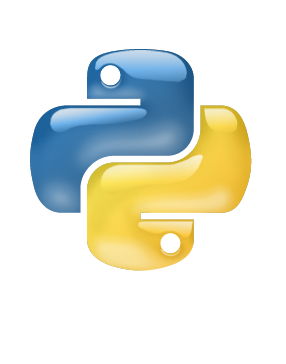 sayi1=15
sayi2=20
sayi3=5
sayi4=18

print(sayi1+sayi2+sayi3+sayi4)
print(sayi1-sayi2*sayi3/sayi4)
Örnek 3
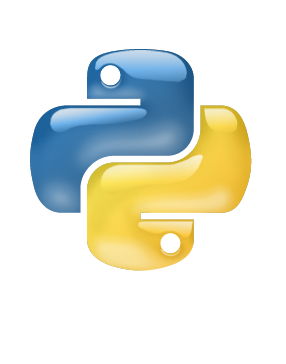 input()
Kullanıcıdan veri girişi için kullanılır.
ÖRN: 
input("BİR SAYI GİRİNİZ")
isim=input(“ADINIZI GİRİNİZ”)
VERİ GİRİŞİ
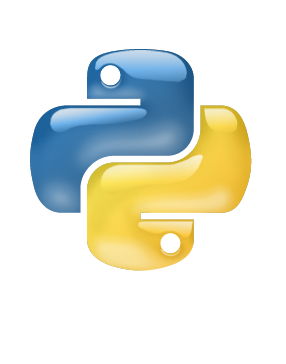 ad=input("ADINIZI GİRİNİZ")
soyad=input("SOYADINIZI GİRİNİZ")

print("Merhaba",ad,soyad)
Örnek 4
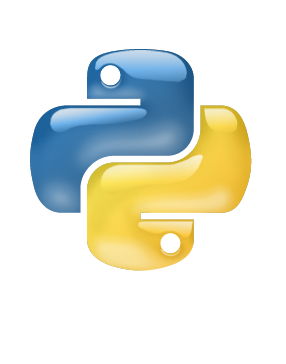 ad=input("ADINIZI GİRİNİZ")
soyad=input("SOYADINIZI GİRİNİZ")

print("Merhaba",ad,soyad)
Örnek 4
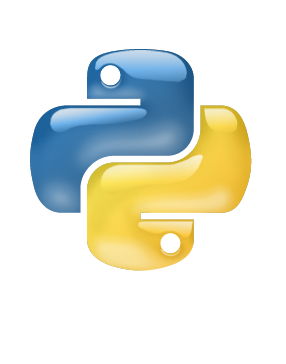 input() fonksiyonundan gelen veri her zaman bir karakter dizisidir. Dolayısıyla bu fonksiyondan gelen veriyle herhangi bir aritmetik işlem yapabilmek için öncelikle bu veriyi bir sayıya dönüştürmemiz gerekir. Bu dönüştürme işlemi için int() adlı özel bir dönüştürücü fonksiyondan yararlanacağız.
int()Kullanımı
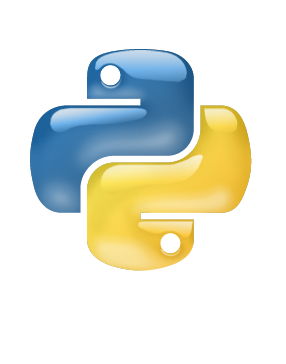 print("1. Sayıyı giriniz")
sayi1=int(input())
print("2. Sayıyı giriniz")
sayi2=int(input())
print("GİRDİĞİNİZ SAYILARIN TOPLAMA SONUCU", sayi1+sayi2)
print("GİRDİĞİNİZ SAYILARIN ÇIKARMA SONUCU", sayi1-sayi2)
print("GİRDİĞİNİZ SAYILARIN ÇARPMA SONUCU", sayi1*sayi2)
print("GİRDİĞİNİZ SAYILARIN BÖLME SONUCU", sayi1/sayi2)
Örnek 5
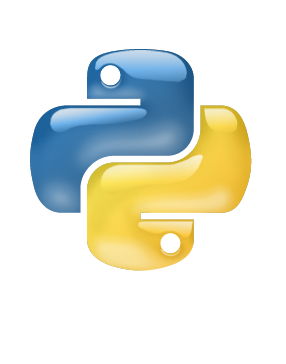 “if” İfadesi
Türkçede EĞER anlamına gelen 
if ifadesi, adından da anlaşılacağı üzere, bir koşula bağlı durumları kontrol etmek amacıyla kullanılır
“EĞER” DURUMU
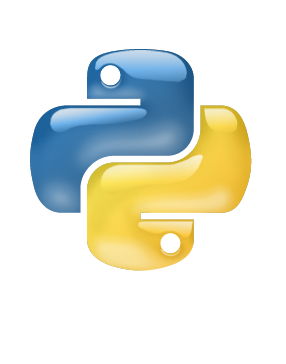 x==y Eğer x ve y birbirine eşitse doğrudur, değilse yanlıştır.
 x<=y Eğer x, y’den küçük ya da eşitse doğrudur; değilse yanlıştır.
 x>y Eğer x, y’den büyükse doğrudur; değilse yanlıştır. 
x>=y Eğer x, y’den büyük ya da eşitse doğrudur; değilse yanlıştır. 
x!=y Eğer x, y’den farklı ise (büyük ya da küçük) doğrudur; değilse yanlıştır.
KOŞULLU DURUMLAR
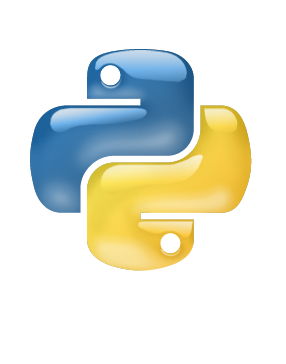 ifKULLANIMI
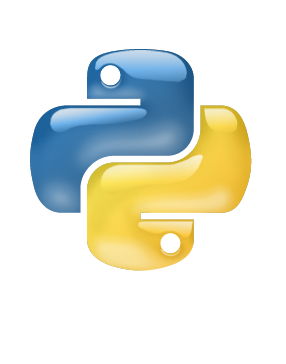 print("Lütfen bölme işlemi için iki sayı giriniz.")
bolunen=int(input("Lütfen bölünecek sayınızı giriniz:"))
bolen=int(input("Lütfen bölen sayıyı giriniz:"))
if bolen!=0:
    print(bolunen,"/",bolen,"=", bolunen/bolen)
Örnek 6
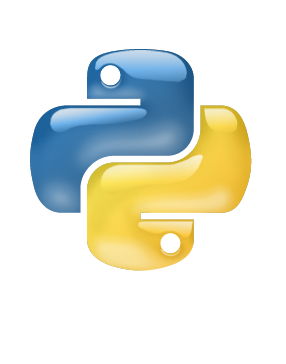 ifKULLANIMI
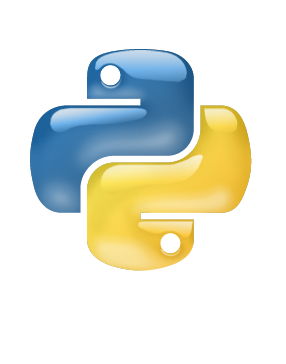 soru="Bugün hava nasıl?"
print(soru)
cevap=input()
if cevap=="yağmurlu":
    print("yanına şemsiye almayı unutma")
else:
    print("o zaman havanın tadını çıkar")
Örnek 7
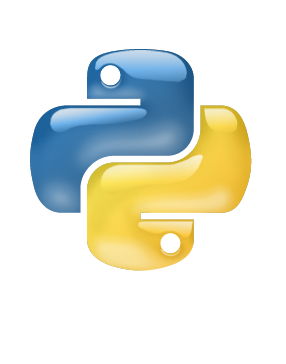 ad=input("ADINIZI GİRİNİZ")
soyad=input("SOYADINIZI GİRİNİZ")
print("Merhaba",ad,soyad)
yonetici="admin"
sifre="ciglifen35"
kadi=input("KULLANICI ADINIZI GİRİNİZ")
parola=input("ŞİFRENİZİ GİRİNİZ")
if kadi==yonetici and parola==sifre:
    print("SİSTEME BAŞARILI OLARAK GİRİŞ YAPTINIZ")
else:
    print("KULLANICI ADI VEYA ŞİFRENİZ HATALI TEKRAR GİRİŞ YAPINIZ")
Örnek 8
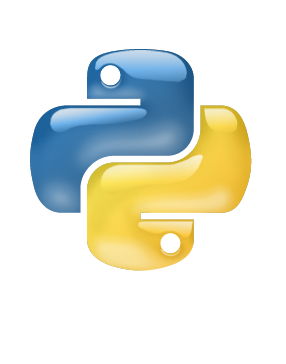 Bir durumun sağlanması birden fazla koşula bağlıysa elif kodu kullanılır.
if(koşul):işlemler
elif(koşul):işlemler
elif(koşul):işlemler..şeklinde kullanır.
elif Kullanımı
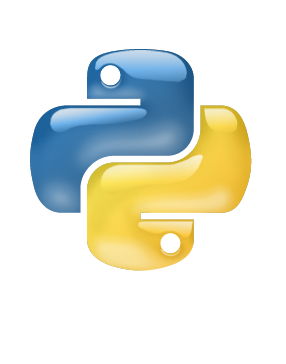 mevsim=input("Hangi mevsimdeyiz? ")
if mevsim=="ilkbahar":
    print("İLKBAHARDA AĞAÇLARDA ÇİÇEKLER AÇAR")
elif mevsim=="yaz":
    print("DENİZ VE KUMUN TADINI ÇIKAR")
elif mevsim=="sonbahar":
    print("AĞAÇLARDAKİ YAPRAKLAR SARARIP DÖKÜLÜR KIŞ HAZIRLIKLARI BAŞLASIN")
elif mevsim=="kış":
    print("HASTA OLMAMAK İÇİN SIKI GİYİNİN")
else:
    print("HATALI GİRİŞ YAPTINIZ. LÜTFEN BİR MEVSİM ADI GİRİNİZ")
Örnek 09
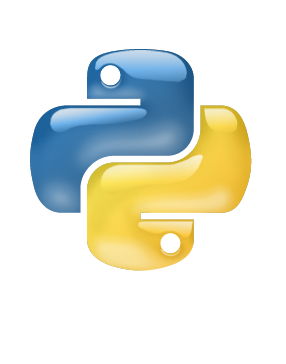 """Harf notu Hesaplama Programı""" 
vize = int(input("Vize Notu :"))
final = int(input("Final Notu :"))
ortalama = (vize*0.4)+ (final*0.6) # vizenin %40 final %60 olarak alındı
if (ortalama>=85):
    print("Harf notunuz : AA")
elif(ortalama>=70 and ortalama <85):
    print("Harf notunuz : BA")
elif(ortalama>=60 and ortalama <70):
    print("Harf notunuz : BB")
elif (ortalama >= 45 and ortalama < 60):
    print("Harf notunuz : CB")
elif(ortalama>=0 and ortalama <45):
    print("Harf notunuz : FF")
Örnek 10